Figure 2. Schematic of our analysis: Evaluation of where in time and frequency neural activities depend on the degree ...
Cereb Cortex, Volume 24, Issue 10, October 2014, Pages 2562–2571, https://doi.org/10.1093/cercor/bht111
The content of this slide may be subject to copyright: please see the slide notes for details.
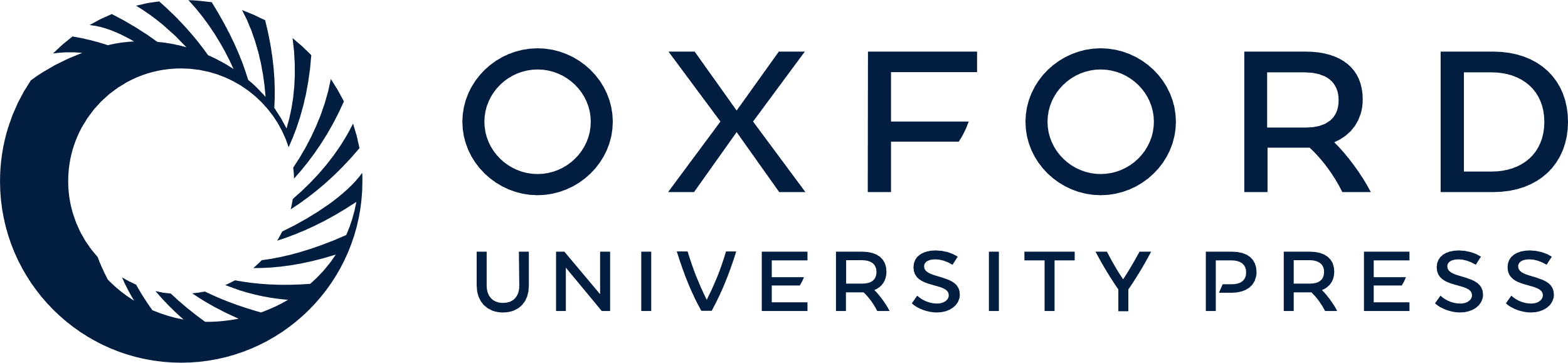 [Speaker Notes: Figure 2. Schematic of our analysis: Evaluation of where in time and frequency neural activities depend on the degree of anticipation. (A) Quantification of where in time and frequency neural activities depend on the degree of anticipation (operationalized by the cue–target interval). We binned trials into 4 sets based on their cue–target interval and for each set calculated the time- and frequency-resolved lateralized modulation indices that were centered on target onset (step 1). Note that the time axis for these modulation indices (with time 0 corresponding to target onset) is different from that of the cue–target interval (where 0 corresponds to a target that occurred 0 ms after the cue). The figure shows that these modulation indices for each of the 4 consecutive cue–target interval bins for a representative participant. In step 2, we evaluated where in time and frequency neural activities depended on the cue–target interval by estimating the linear regression coefficient describing the relation between the modulation indices and the cue–target interval. We did this separately for each time–frequency point. (B) Statistical evaluation. Because there are as many regression coefficients as there are time–frequency points, we face a large multiple comparisons problem. To deal with this problem, we used a cluster-based permutation approach (Maris and Oostenveld 2007), of which the essential steps are depicted in steps 3–5. In step 3, we obtained our cluster statistic of interest by (1) evaluating, for each time–frequency point, the regression coefficient from step 2 at the second level (i.e. across participants), (2) clustering together neighboring time–frequency points that exceeded the statistical threshold, and (3) summing their t-values. In step 4, we permuted cue–target interval bins (at the single-subject level) and repeated steps 2 and 3. This was repeated 1000 times. Each time we only kept the maximum cluster statistic. In step 5, the summed t-statistics of the clusters observed before permutation were evaluated under the permutation distribution of these maximum cluster statistics obtained in step 4. The histogram in the figure depicts the positive tail of the actual permutation distribution obtained for valid trials and includes the cluster statistic of the largest positive cluster obtained before permutation (i.e. the posttarget beta-band cluster between 300 and 600 ms; also depicted in step 3; see also Fig. 3A). Because none of the cluster-summed t-statistics of the permuted data exceeded that of the original data, the pattern in the original data is unlikely to have resulted by chance (P < 0.001 in this 1-tailed test).


Unless provided in the caption above, the following copyright applies to the content of this slide: © The Author 2013. Published by Oxford University Press. All rights reserved. For Permissions, please e-mail: journals.permissions@oup.com]